The BHS Learning Journey
Year 9 this way!
End of Year Assessment
Peer evaluation
Reflection
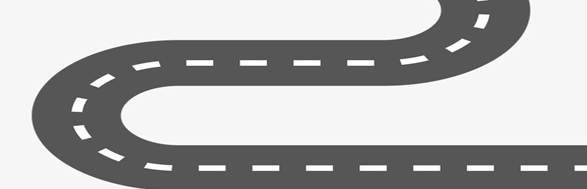 Adding relevant text
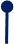 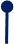 Assessed piece: yayoi inspired piece
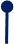 Mixed media added details/elements
Adding patterns
Yayoi Kusama,
Base layers
End of Year 8 Preparation
Year 8 Summer Term 2
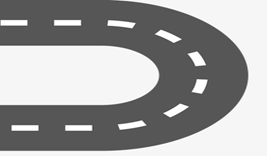 Researching paper pierce Designs
Cardboard collage
Developing a design
pointillism
TOPIC 3: Dot project
Year 8 Summer Term 1
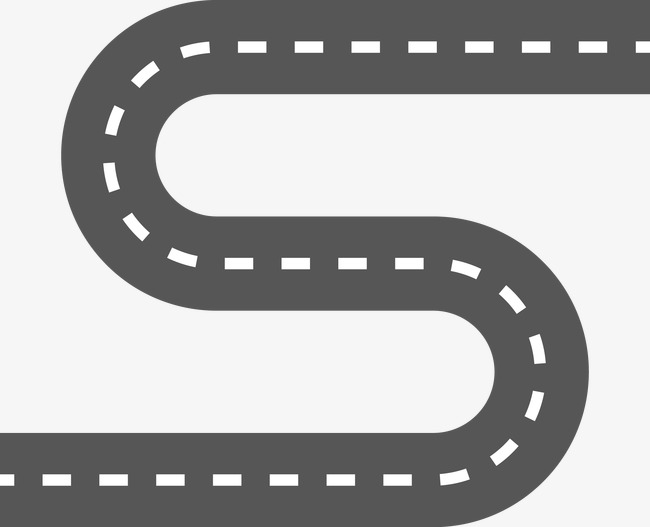 Final piece
Even tone watercolour?
Drawing with oil pastels?
Self evaluation
Using charcoal?
Scale?
Assessed piece: 
Cubism response
Year 8 Spring Term 2
Assessed piece: Tonal Drawing
Directional shading
Using weight of line
Developing gradient shading
What is Line
What are mid-tones? Why are they important?
Year 8 Spring Term 1
TOPIC 2: 
Cubism
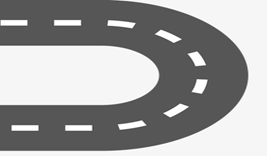 What is an ‘exhibition ready’ canvas?
Layering colours
Creating depth using thickness of paint
Poly printing
Creating texture using found elements
Year 8  Autumn Term 2
End of topic assessment:
Succesfull print?
Assessed piece: Art from other cultures – Aztec printing.
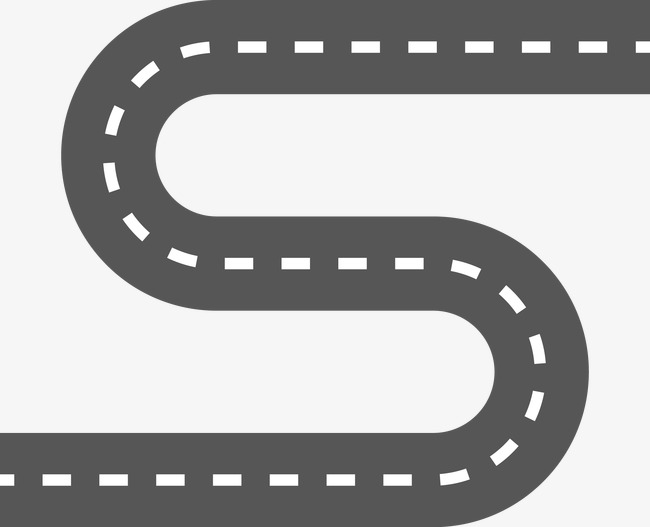 Skills we will work on this term: Uses and limitations of watercolour paints
What are expressive marks?
What is drybrushing - revisited
What is exaggerated colour?
Painting fine detail
How to create a watery wash
SUB TOPIC:
Art from other cultures – Aztec printing.
How to create meaningful annotation
How to collect ‘found objects’
How to produce a research page
How to describe a piece of Art
How to sketch an artist responce
Year 8 Autumn Term 1
Year 8 begins
TOPIC 1: Live project brief form ‘Townley Hall’